Chart 11.4  Exchange Rate Indexes, Singapore, 1980-2023
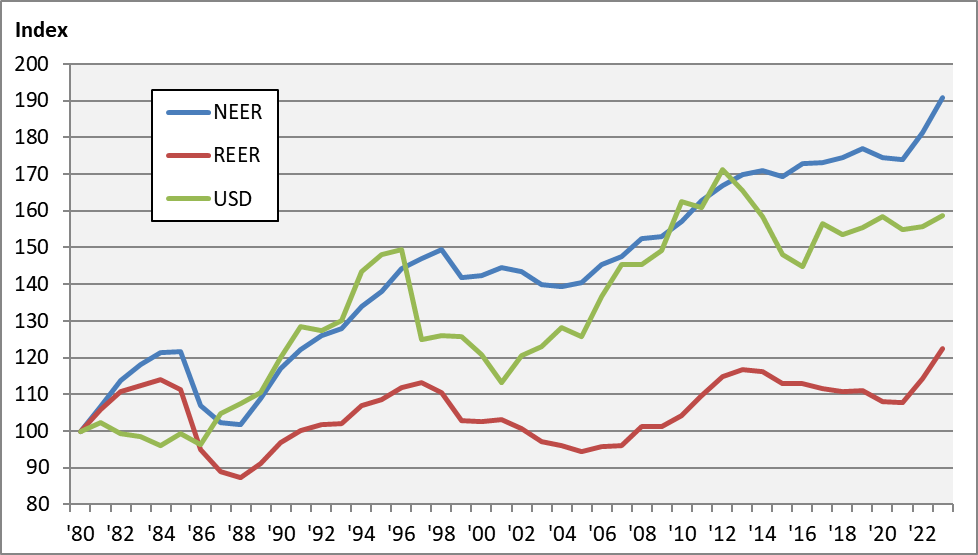 [Speaker Notes: Data source: IMF International Financial Statistics]